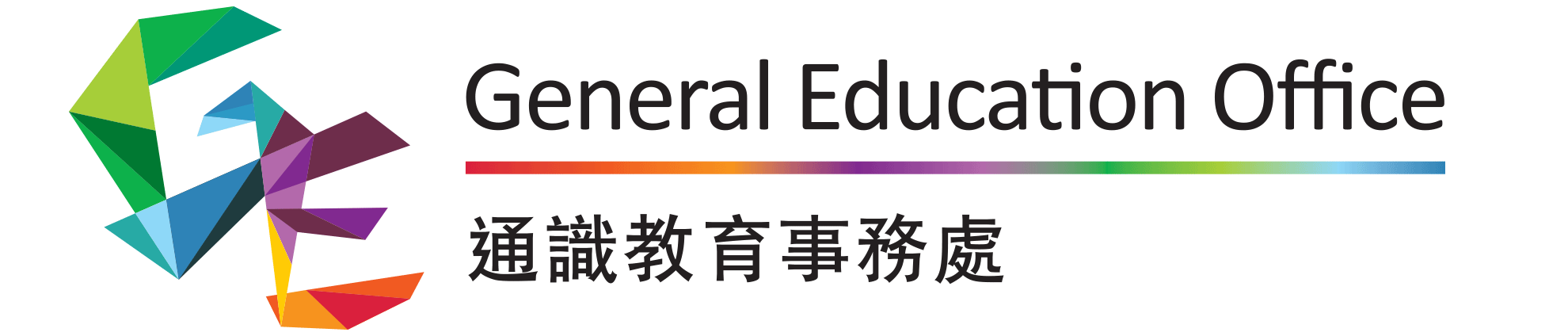 Experiential and Service Learning (ESL) domain for students admitted in 2025/26 and onwards
Dr. Theodore Lee
20 August 2024
1
Today’s flow
2
Experiential and Service Learning (ESL)
Integrating CSLCs and ELCs under the new framework “Experiential and Service Learning” (ESL)

Kind of learning that requires students to go beyond the usual/ formal context of learning

Students will be put in situations unfamiliar to them and be required to put prior knowledge to test, apply their problem solving and creative thinking skills and juggle with a wide range of considerations (e.g., social, environmental, philosophical)

It is in these situations that students reflect, reconcile with dissonances (in their thinking, emotions and beliefs – to name but a few), construct new understandings, and develop their identity.
3
ESL framework (as of 30 May 2024)
4
ESL Framework (from 2025/26)
2 cps
2 cps
Fade out
2 cps
3 cps (Remain unchanged)
5
[Speaker Notes: Non-BEd students are required to take the compulsory ELC on E&I in the assigned semester in Year 2.]
1. CSLC Courses
Focal GILOs
Problem solving
Communication
Social Interaction 
Learning experiences
engage in learning in action and through action in real-life or work-place context 
the needs or service gaps in society
6
CSLC under the ESL framework (as of 30 May 2024)
7
[Speaker Notes: Remarks: i. Calculation based on 1.5 experiential hours equal to 1 contact hour]
Introduction of CSLCs with GBA elements under the ESL framework
To provide students chances to engage in a wide variety of learning and service activities in the GBA to enhance their experimentation/ action, understanding and reflection on the co-curricular experience gained for the enrichment of their personal growth and development 
CSLCs with GBA elements (2 cps) will be introduced for students admitted in 2025/26 and onwards
8
Course structure of CSLC with GBA elements (2 cps) under the ESL framework (as of 30 May 2024)
9
[Speaker Notes: Remarks: 
Calculation based on 1.5 experiential hours equal to 1 contact hour.
To ensure smooth implementation of the out-of-classroom concrete experience, “add/ drop period” is allowed ONLY within the classroom/ lecture session(s), which should be held within the add/ drop period; the out-of-classroom concrete experience should be held after the add/drop period.
For CSLC with GBA elements, reflection and group sharing session(s) could be held in either Hong Kong or GBA.]
Pilot arrangements of CSLCs with GBA elements (3 cps) under the existing EL framework(for 2024/25 cohort and before)
10
Course structure of CSLC with GBA elements (3 cps) under the existing EL framework (as of 30 May 2024)
11
[Speaker Notes: Remarks: 
Calculation based on 1.5 experiential hours equal to 1 contact hour.
To ensure smooth implementation of the out-of-classroom concrete experience, “add/ drop period” is allowed ONLY within the classroom/ lecture session(s), which should be held within the add/ drop period; the out-of-classroom concrete experience should be held after the add/drop period.
For CSLC with GBA elements, reflection and group sharing session(s) could be held in either Hong Kong or GBA.]
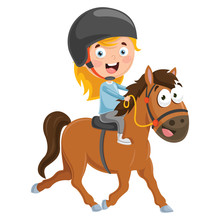 Pilot courses of CSLCs with GBA elements (3 cps) under the existing EL framework
The course list for the pilot exercise for CSLCs with GBA elements (3 cps)
The 3-cp CSLC with GBA elements should also be offered to students admitted in 2024/25 cohort and before under the existing EL framework until they graduate.
12
2. ELC on E&I courses
Focal GILOs
Critical Thinking
Creative Thinking
Learning experiences
innovative solutions to specific needs of social issues
Co-ordinated by CEIE (learning activities organized by both Facilities and CEIE)
13
ELC on E&I (for non-BEd FYFD programmes) under the ESL framework (as of 30 May 2024)
14
[Speaker Notes: Remarks: i. Calculation based on 1.5 experiential hours equal to 1 contact hour
Ii. ELCs on E&I (for non-BEd SY programmes) remains 3 cps (2 cps are equivalent to E&I & 1 cp is equivalent to NSE)]
Co-existence of the 3-cp EL courses & 2-cp ESL courses
The 2-cp CSLC will be implemented for DD programmes starting from Semester 1, 2025/26, while the existing 3-cp CSLC will continue to be offered to cohorts admitted in 2024/25 and before until Semester 1, 2028/29. For non-BEd FYFD programmes, the 2-cp CSLC will be launched from Semester 1, 2025/26, with the 3-cp CSLC will be offered to cohorts admitted in 2024/25 and before until Semester 2, 2026/27.
3 cps
2 cps
Overlapped
2 cps
3 cps
Overlapped
Fade out
3 cps
3 cps
2 cps
3 cps (Remain unchanged)
15
[Speaker Notes: Non-BEd students are required to take the compulsory ELC on E&I in the assigned semester in Year 2.]
Sharing good practices for ESL courses
16
Communication between parties
Frequent consultations and feedback
Utilizing multiple social media for timely updates
Flexibility
Modalities
Timeline
Service Records - Service Log-sheet 
Assessment samples
Conduct SET in class
17
Q & A
18
Thank you!
19